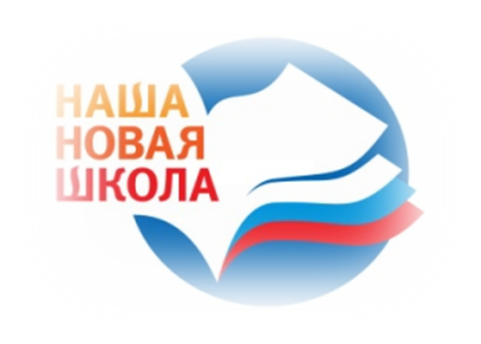 Муниципальное образовательное учреждение Иркутского районного муниципального образования «Оёкская средняя общеобразовательная школа»
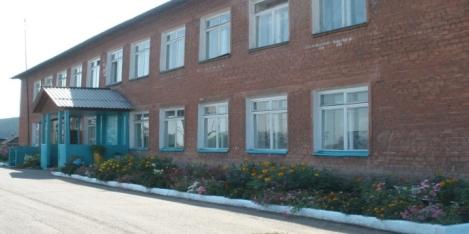 Занятие «Проектируем парк Винни-Пуха»
 во 2 классе
 по факультативному курсу 
 «Математика и конструирование»


Выполнила:
учитель начальных классов
Оёкской средней школы
Горбунова Валентина Ильинична

Иркутский район, с. Оёк, 2013 год
valentina.i15@mail.ru
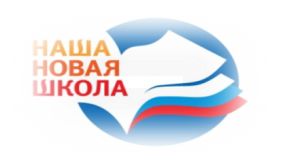 Актуальность работы
Курс «Математика и конструирование» способствует развитию у детей мышления, памяти, внимания, творческого воображения, наблюдательности, строгой последовательности, рассуждения и его доказательности; дает реальные предпосылки для дальнейшего развития наглядно-действенного и наглядно-образного мышления учеников. Такому развитию способствует изучение геометрического материала, связанного с алгебраическим и арифметическим материалом. Изучение геометрического материала обеспечивает числовую грамотность обучающихся, дает им начальные геометрические представления, развивает наглядно-действенное и наглядно-образное мышление, пространственное воображение детей, формирует у них элементы конструкторского мышления и конструктивных умений. 
Занятие «Проектируем парк Винни-Пуха» необычно и интересно для школьников. Оно насыщено деятельностью, направленной на формирование универсальных учебных действий. Например:
в заданиях 1-7 дана пошаговая инструкция рисования плана (выполнение заданий по инструкции – регулятивное УУД), обучающиеся чертят линии в соответствии с описанием, которое зачитывает учитель, попутно отвечают на вопрос, какие углы образовались при пересечении прямых, знакомятся с понятием «диагональ прямоугольника» (отрезок, который соединяет противоположные вершины прямоугольника);
задание 6 расширяет знания по геометрии, формирует познавательную активность, развивает наблюдательность, логику, то есть познавательные УУД;
задание 7 направлено на повторение материала, связанного с ориентированием (лево – право);
задания 8-10 формируют умение работать с информацией, представленной в разном виде (ориентирование в схеме, использование буквенных обозначений, перевод информации из одного вида в другой);
задание 8 направлено на развитие пространственного воображения, вычислительный тренинг, а при работе в паре формируется речевое коммуникативное УУД.
На протяжении  занятия дети привлечены не только к построению прямоугольника на нелинованной бумаге, они чертят и измеряют отрезки, сравнивают их, определяют виды углов с помощью угольника. Обобщение результатов наблюдений приводит к выводам о свойствах геометрических фигур. Параллельно с освоением геометрического материала происходит и отработка вычислительных навыков, закрепление навыков сложения и вычитания с переходом через разряд.  Опора  на образность, наглядность, эмоциональность и эмпирический опыт ребенка, что в изобилии предоставляет геометрический материал и сюжет известного мультфильма помогает добиться лучшего результата!
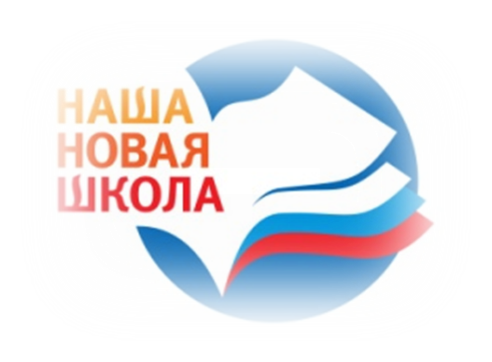 Цель: обучение построению  прямоугольника на нелинованной бумаге с помощью чертёжного треугольника и переводу полученной информации из одного вида в другой
Задачи:
Развивать конструкторские и графические умения при выполнении чертежа в соответствии с инструкцией;
Познакомить с понятием «диагональ прямоугольника»;
Расширять и уточнять геометрические представления и знания обучающихся при исследовании простейших свойств прямоугольника: измерять стороны и диагонали, сравнивать, делать выводы;
Формировать познавательные, регулятивные, коммуникативные универсальные учебные действия на материале занятия.
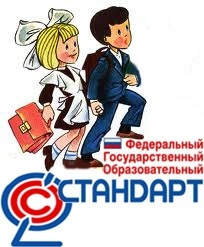 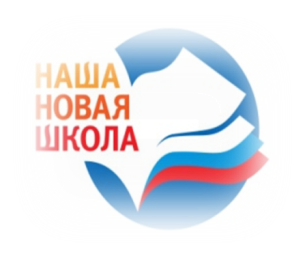 Оборудование:
Линейка, треугольник, простой карандаш, ластик, рабочий лист нелинованной бумаги, компьютер, проектор, презентация к уроку
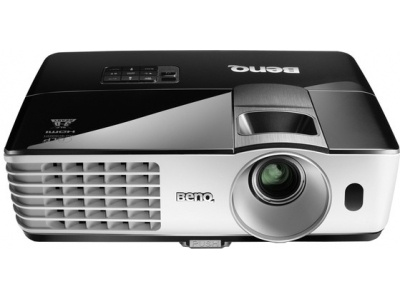 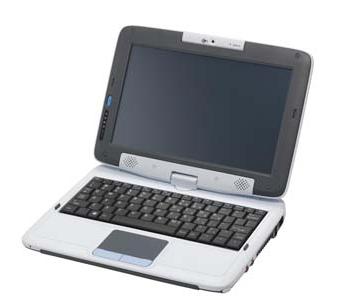 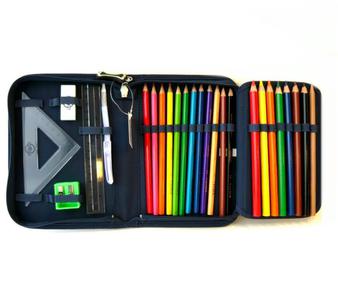 Ход занятия:
I. Организационный момент.
        Учитель: Нам предстоит большая интересная работа – мы спроектируем парк для Винни-Пуха и его друзей. Проверьте готовность к уроку (лист, линейка, угольник, карандаш, ластик, ручка)
        Перед работой проверим ваше внимание: прохлопать, протопать ритмический рисунок по заданию учителя.
Вы молодцы, будьте так же внимательны в течение всей работы. Итак, мы приступаем к проекту.
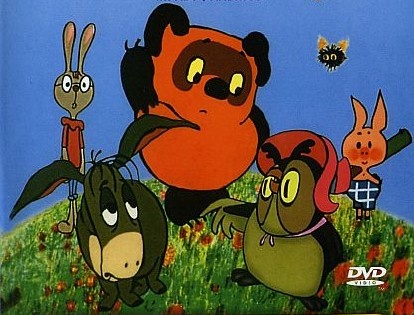 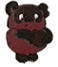 II. Актуализация знаний
Учитель: 
   Парк будет иметь форму прямоугольника. Что вы о нём можете сказать? Какие свойства прямоугольника уже изучили?
Обучающиеся:
   Прямоугольник- геометрическая фигура
   Прямоугольник – это четырёхугольник, у которого все углы прямые, а противоположные стороны равны.
Учитель: 
   Ваши знания пригодятся при проектировании парка. Перед вами лист бумаги. С чего начнём? (Создаётся проблемная ситуация, так как прежде детям приходилось чертить только на бумаге в клетку. Выслушиваются и обсуждаются предложения детей.)
III. Задания (инструкции):1. В верхнем правом углу листа поставь точку.
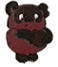 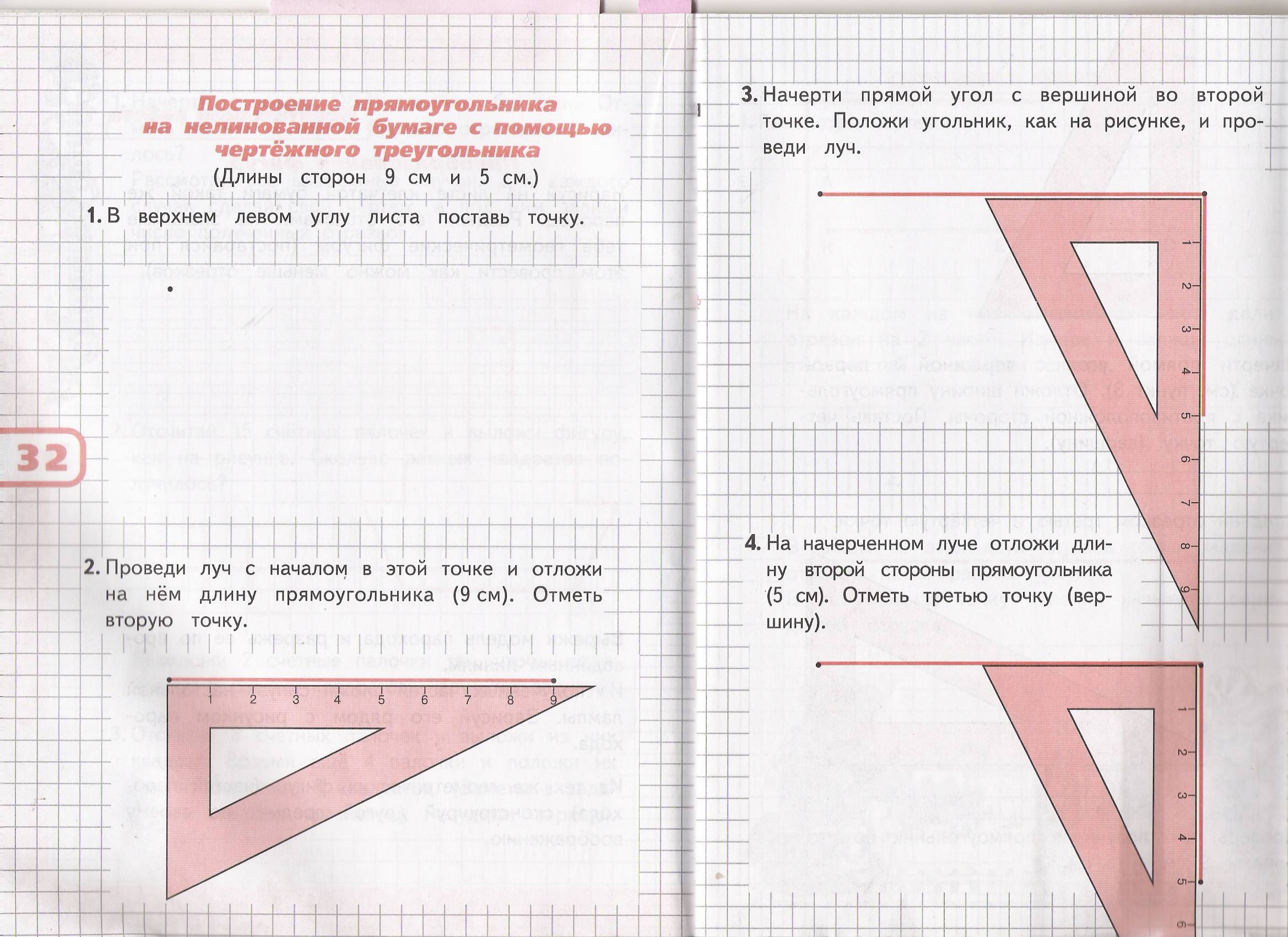 2. Проведи луч с началом в этой точке и отложи на нём длину прямоугольника – 9 см. Отметь вторую точку. Это верхняя граница парка.
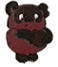 3.Начерти прямой угол с вершиной во второй точке. Положи угольник, как на рисунке, и проведи луч.
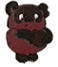 4. На начерченном луче отложи длину второй стороны прямоугольника – 5 см. Отметь третью точку (вершину)
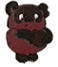 5. Начерти прямой угол с вершиной в первой точке. Отложи ширину прямоугольника с противоположной стороны. Поставь четвёртую точку(вершину).
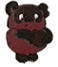 6. Соедини отрезком третью и четвёртую точки. Это нижняя граница парка. Проверь, что получился прямоугольник со сторонами 9 см и 5 см.
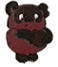 IV. Физминутка от Винни-Пуха
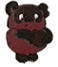 Медвежата в чаще жили,Головой они кружили,Вот так, вот так головой они кружили.Медвежата мёд искали,Дружно дерево качали,Вот так, вот так дружно дерево качали.Медвежата в чаще жили,Вперевалочку ходили,Вот так, вот так вперевалочку ходили.А потом они плясали,Дружно лапы поднимали,Вот так, вот так дружно лапы поднимали.
(Выполняются соответствующие движения)
7.С помощью линейки соедини противоположные вершины прямоугольника.
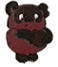 Построенные отрезки называются диагоналями.
8. Поставь в центре парка домик Винни-Пуха – нарисуй точку. Обозначь её буквой В
К
П
9
9
9В9
9и99
9ииВВBB
5
5
В
5
5
5
5
9
И
С
В левом верхнем углу обозначь точкой К домик Кролика.
В правом верхнем углу – домик Пятачка.
В левом нижнем углу – домик Иа-Иа.
А в правом нижнем углу – домик Совы.
Измерь расстояния между домиками. Расставь эти числа на плане.
Друзья расселились в своих домиках. Но дома им не сидится. Они любят ходить в гости.
9. После завтрака Винни-Пух навестил Сову и потом зашёл пообедать к Пятачку. После обеда друзья заглянули к Кролику и пришли поужинать к Винни-Пуху.






Сколько прошёл Винни-Пух до обеда? 
Сколько после обеда?
А сколько всего прошагал Винни-Пух?
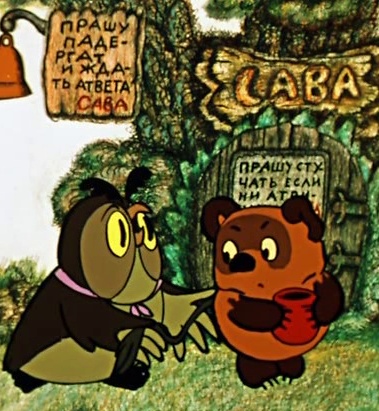 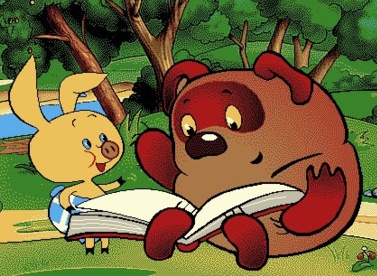 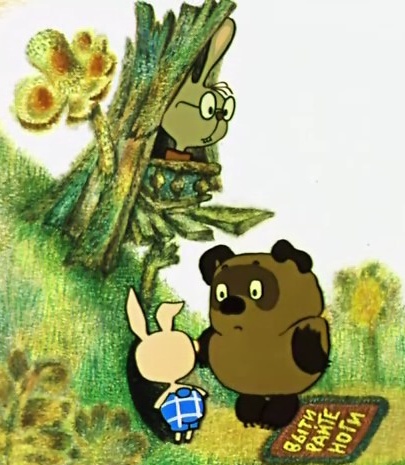 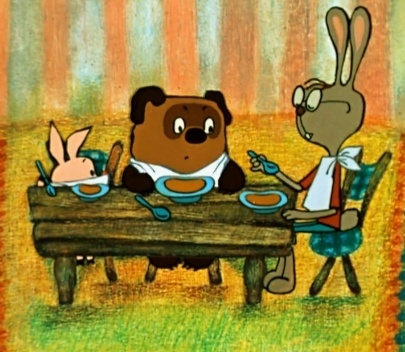 10. Придумай свою задачку и задай её товарищу. (Работа в парах)
V. Рефлексия.
  Расскажите о своих впечатлениях. Чему научились? Что узнали нового? Понравилось ли проектировать? Какие знания и умения пригодились на занятии?
 VI. Домашнее задание.
  Придумай новые задачи на нахождение суммы, на разностное сравнение. Запиши и   реши их.
Спасибо за старание!
Спасибо за старание!
Винни-Пух угощает всех участников пятёрками